UNSW Centre for Primary Health Care and Equity Annual Forum 2020

Health equity impacts of new bicycle transport infrastructure in Inner Sydney
Christopher Standen
Research Fellow – Applied Urban Development
Health Equity Research and Development Unit
Part of the UNSW Research Centre for Primary Health Care and Equity
A Unit of Clinical Services Integration, Sydney Local Health District
Health and well-being benefits of bicycle transport
Physical activity
Stress relief
Access to health care, services, social opportunities
Physical distancing
Independence and freedom
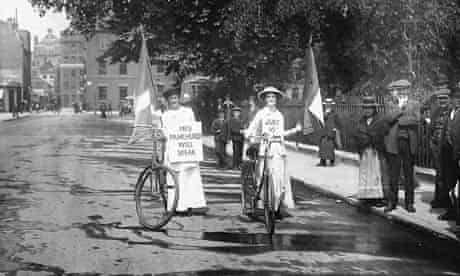 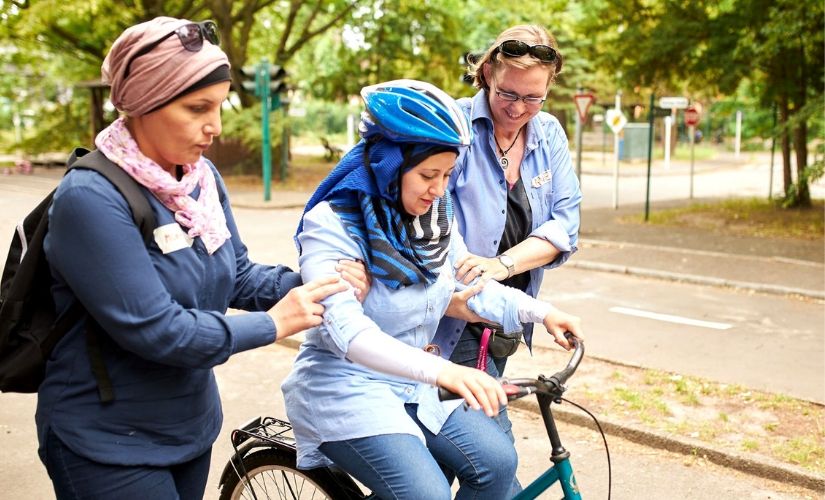 Photograph: Deutsche Fernsehlotterie/Jan Ehlers
Photograph: Corbis
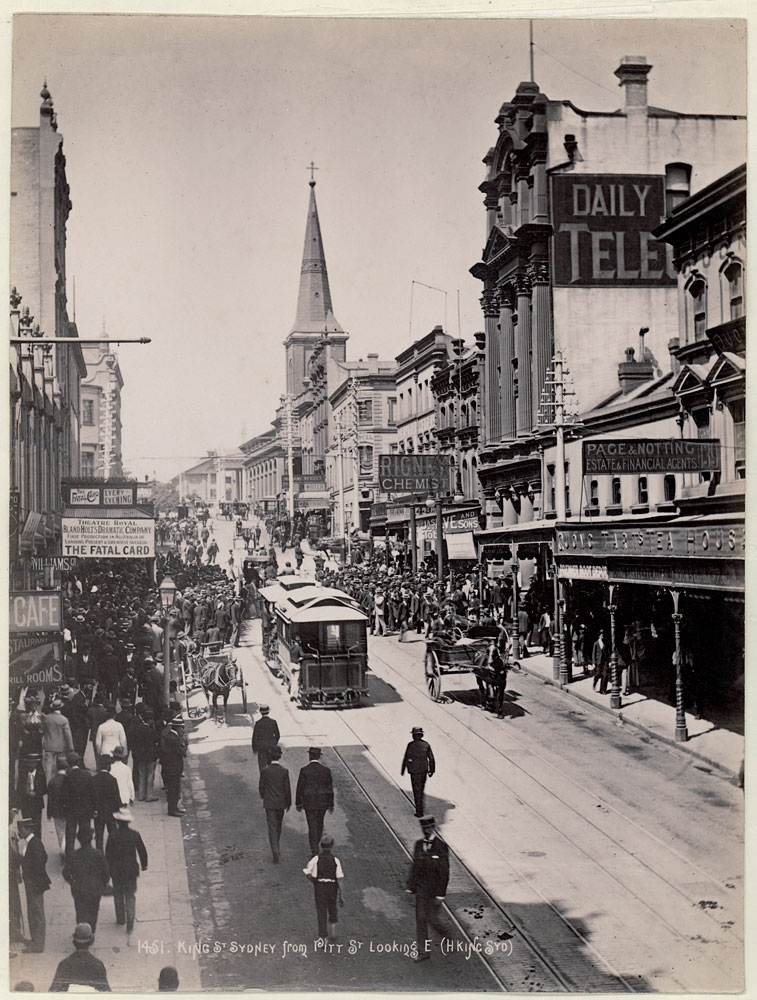 Photograph: State Library of NSW
Photograph: Paul Jeffers
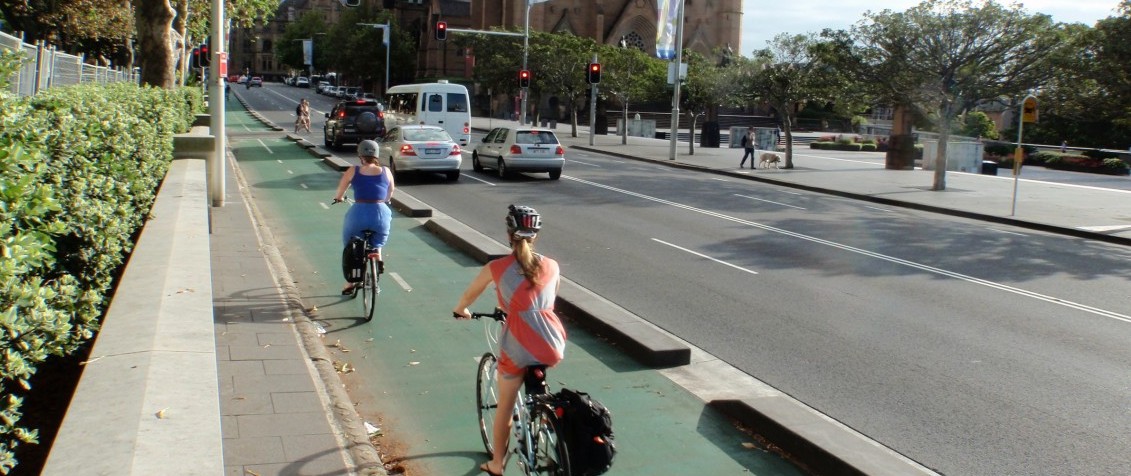 Photograph: Sydney Cycleways
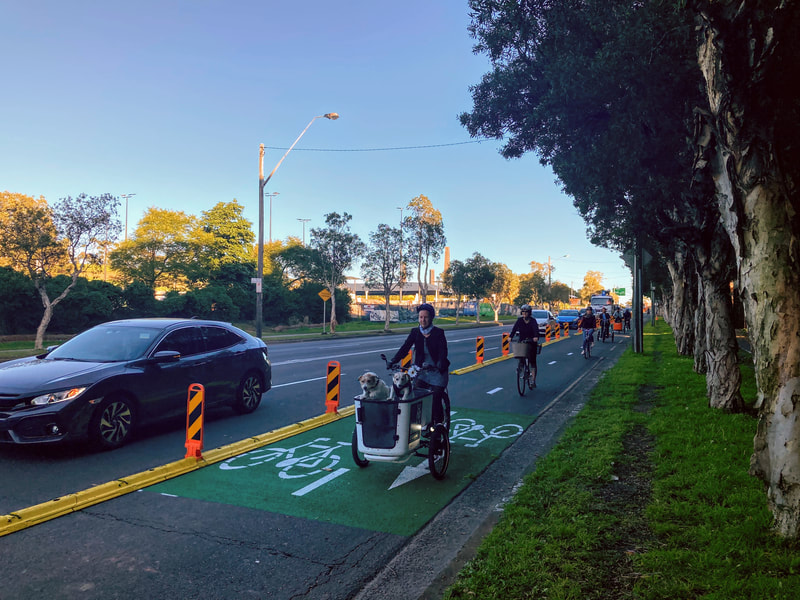 Photograph: Sydney Cycleways
Equity framework for transport policies(Lee at al., 2017)
Research question
How does new bicycle infrastructure affect physical activity, for different population groups?
Two scenarios:
1. Single bicycle path
2. Complete cycling network
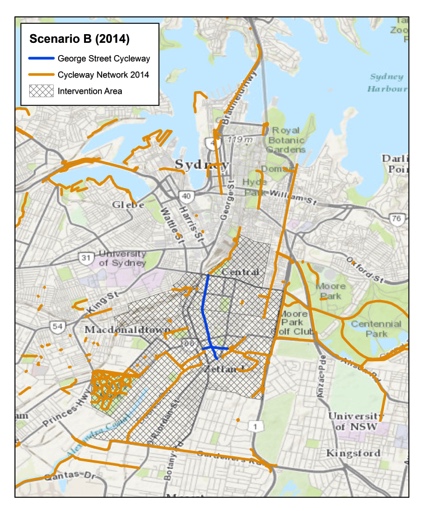 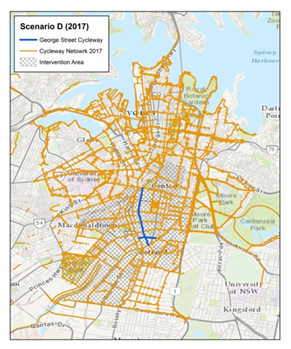 Method
Travel demand forecasting model built using ArcGIS with OpenStreetMap network data

Baseline travel behaviour data from n=600 residents aged 18-55

Forecast changes
Changes in annual hours spent cycling for transport
Changes in annual hours spent walking for transport

Forecasts aggregated by
Gender
Household income
Vehicle ownership
Physical activity increases for the two scenarios
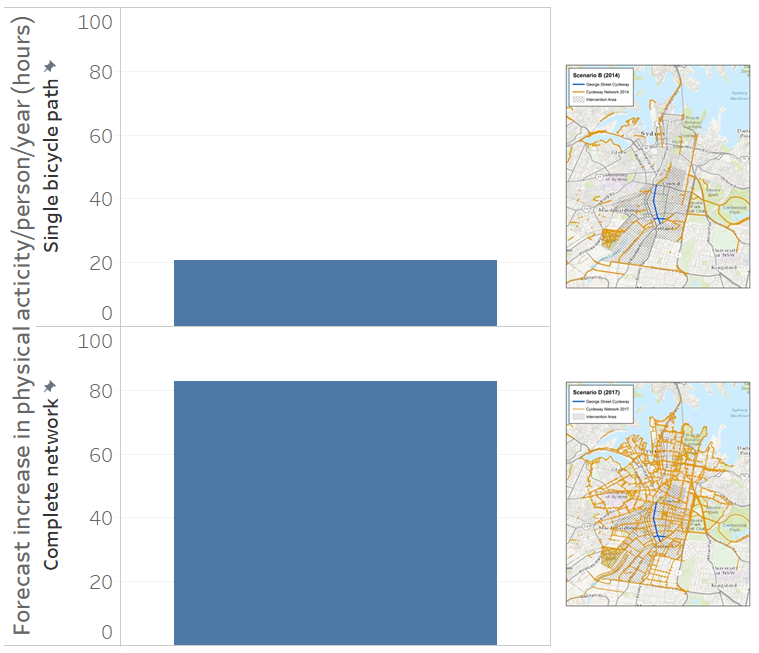 Physical activity increases – by gender
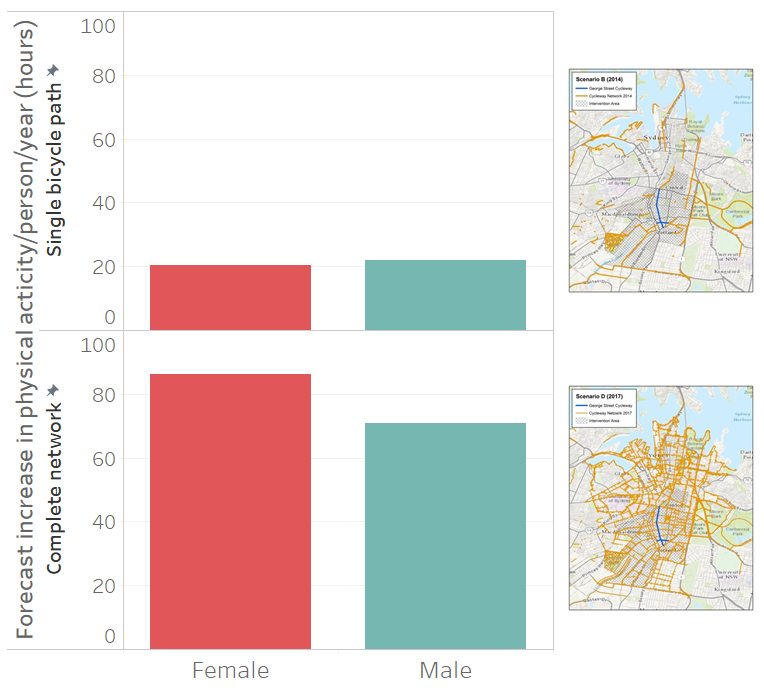 Physical activity increases – by household income
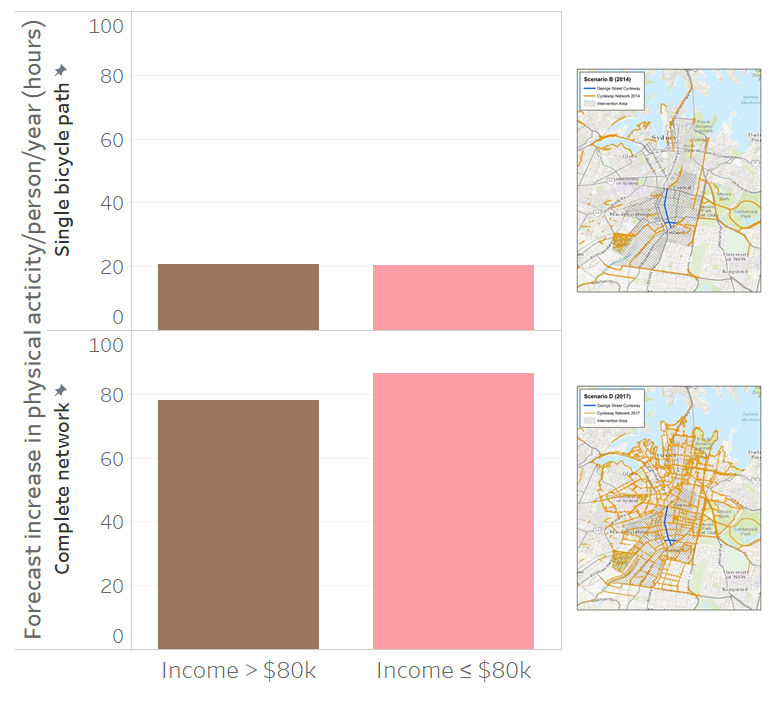 Physical activity increases – by vehicle ownership
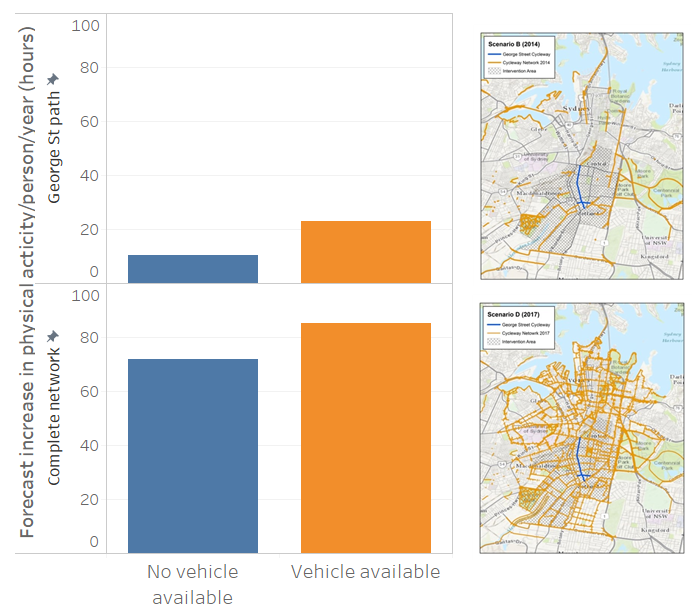 Conclusions/recommendations
For optimal health and equity outcomes, cycling networks need to be connected.
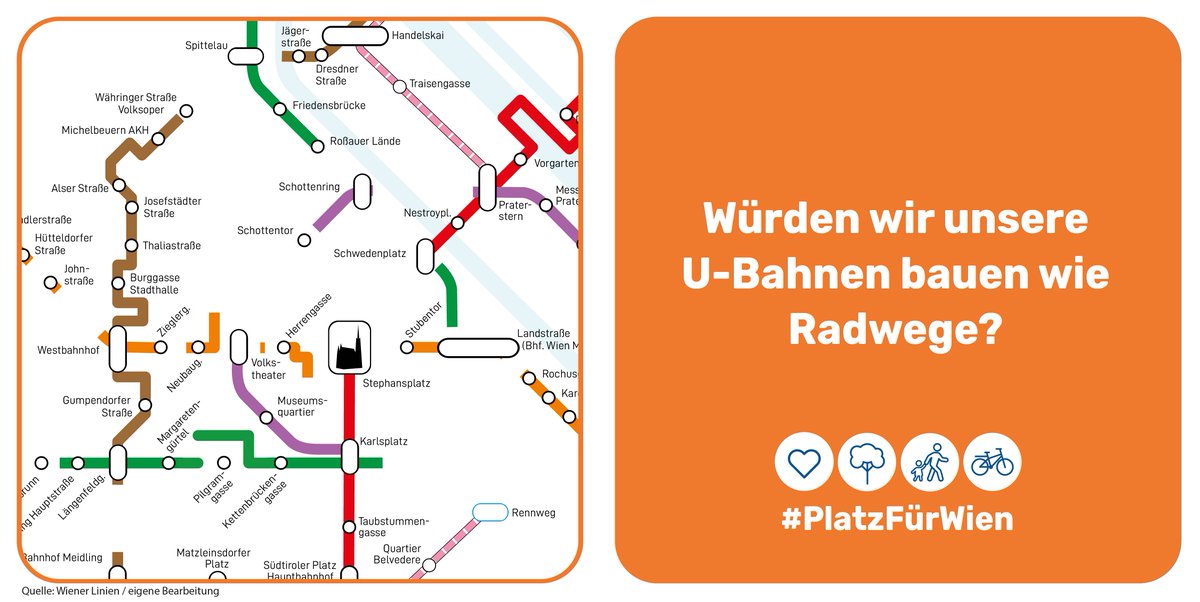 Conclusions/recommendations
Equity-focused health impact assessment for major transport projects and strategies.
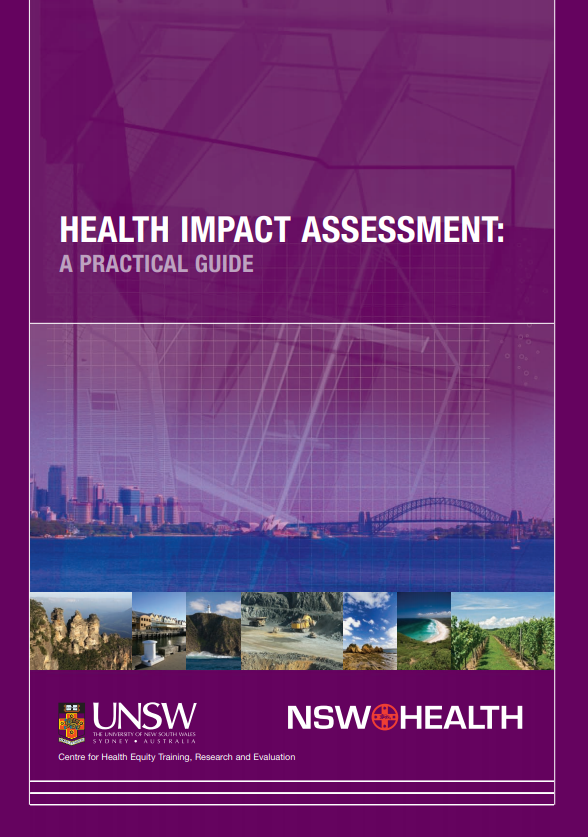 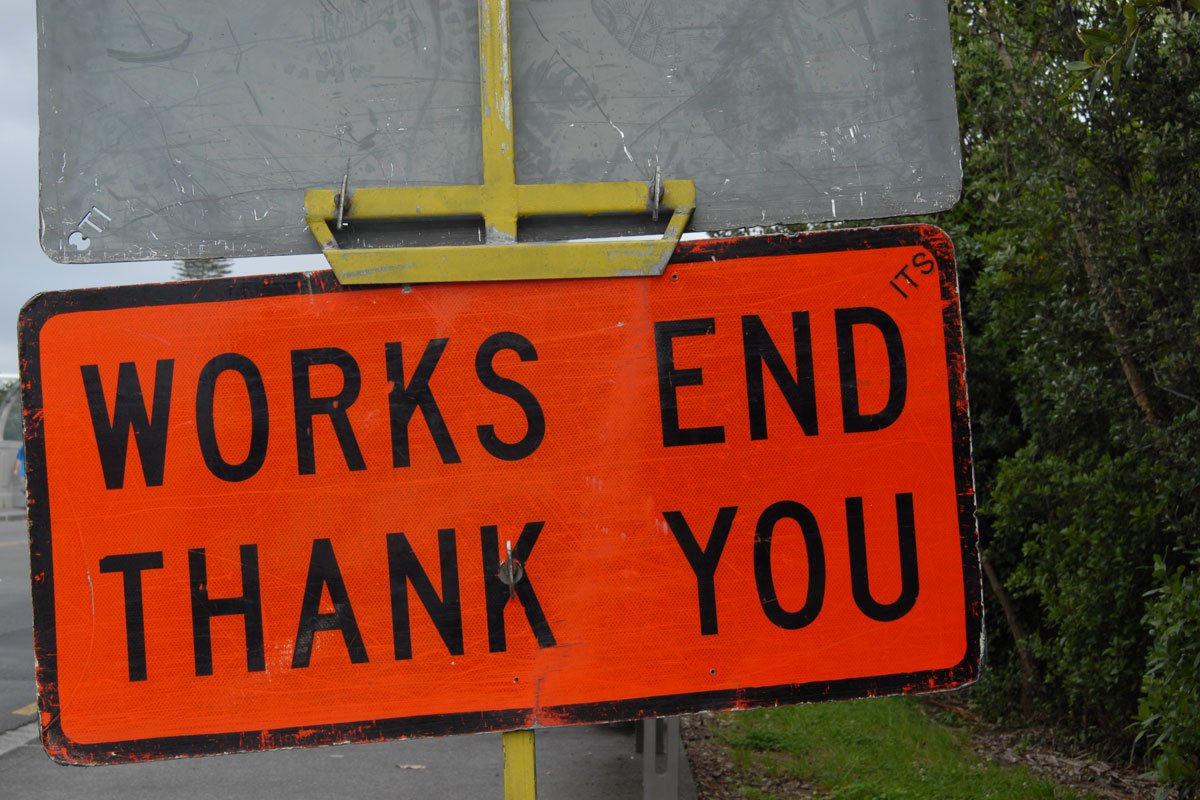 Christopher Standen
Research Fellow – Applied Urban Development
Health Equity Research and Development Unit
Part of the UNSW Research Centre for Primary Health Care and Equity
A Unit of Clinical Services Integration, Sydney Local Health District

c.standen@unsw.edu.au
:    @multimodalism
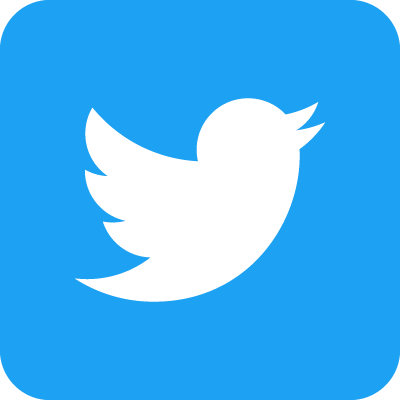